Lists vs. Structures
CS 5010 Program Design Paradigms “Bootcamp”
Lesson 6.1
© Mitchell Wand, 2012-2015
This work is licensed under a Creative Commons Attribution-NonCommercial 4.0 International License.
1
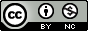 Module Introduction
In this module we will learn about two related topics:
branching structures, such as trees
mutually recursive data definitions, such as lists of alternating strings and numbers.
2
Module Outline
Lesson 6.1 begins by considering alternative representations for sequence information
This is a warm-up for Lessons 6.2-6.3 
Lessons 6.2 and 6.3 show how to represent information that has a naturally branching structure, such as trees
Lesson 6.4 introduces mutually-recursive data definitions
Lesson 6.5 applies these ideas to S-expressions
S-expressions are nested lists
These are the basis for XML and JSON
Lesson 6.6 combines all these ideas into a case study
3
Module 06
Data Representations
Design Strategies
Basics
Combine simpler functions
Generalization
Mixed Data
Over Constants
Use a template
Recursive Data
Over Expressions
Divide into Cases
Functional Data
Over Contexts
Call a more general function
Objects & Classes
Over Data Representations
Stateful Objects
Communicate via State
Over Method Implementations
4
Lesson Introduction
We've already studied how to represent sequences of data using lists.  
In this lesson, we will explore how to represent sequences of data using structures, like those we studied in Week 1, instead of lists.  
This is useful because many widely-used languages do not have built-in lists that we can use.
5
Learning Objectives for this Lesson
At the end of this lesson the student should be able to:
convert a data definition using the ListOfX pattern to a recursive data definition using structures
write a template for a recursive data definition using structures
6
Recall our pizzas
;; A Topping is a String.

;; A Pizza is a ListOfTopping
;; interp: a pizza is a list of toppings, listed from top to bottom

;; pizza-fn : Pizza -> ??
; Given a Pizza, produce ....
;; (define (pizza-fn p)
;;   (cond
;;     [(empty? p) ...]
;;     [else (... (first p)
;;             (pizza-fn (rest p)))]))

;; Examples:
(define plain-pizza empty)
(define cheese-pizza (list "cheese"))
(define anchovices-cheese-pizza (list "anchovies" "cheese")
In Module 4, we represented a pizza as a list of toppings.  This week, we will use this example to study the structure representation.
7
What if Racket didn't have cons?
If Racket didn't have cons, we could still represent pizzas as mixed data, using a structure to represent a non-empty pizza.  
On the next slide, we'll see what the data definition would look like. 
We haven't written the template yet; we'll get to that soon.
8
What if Racket didn't have cons?
We could still write a data definition:

(define-struct plain-pizza ())
(define-struct topped-pizza (topping base))

A Topping is a String.

A Pizza is either
-- (make-plain-pizza)
-- (make-topped-pizza Topping Pizza)
Interp:
(make-plain-pizza)  represents a pizza with no toppings
(make-topped-pizza t p) represents a pizza like p,
                        but with topping t added on top.
This representation, using a set of alternatives each of which is a struct, is a standard strategy, sometimes called the "sum of products" representation.  HINT:  You won't go wrong if you use this as your default representation for data in Racket.
9
This data definition is self-referential
(define-struct topped-pizza (topping base))
A Topping is a String.
A Pizza is either
-- (make-plain-pizza)
-- (make-topped-pizza Topping Pizza)
This data definition is self-referential, just like ListofToppings was.
compare:

A ListOfToppings is either
-- empty
-- (cons Topping ListOfToppings)
10
Examples
Here are some examples of pizzas according to our new data definition.
(make-plain-pizza)

    (make-topped-pizza "cheese" (make-plain-pizza))

  (make-topped-pizza "anchovies" 
    (make-topped-pizza "cheese" (make-plain-pizza))))

(make-topped-pizza "onions" 
  (make-topped-pizza "anchovies" 
    (make-topped-pizza "cheese" (make-plain-pizza))))))
A Pizza is either
-- (make-plain-pizza)
-- (make-topped-pizza Topping Pizza)
Can you see why each of these is a Pizza, according to our new definition?
11
Template for pizza functions
pizza-fn : Pizza -> ??
(define (pizza-fn p)
  (cond
    [(plain-pizza? p) ...]
    [else (... (topped-pizza-topping p)
               (pizza-fn 
                 (topped-pizza-base p)))]))
12
This template is self-referential
pizza-fn : Pizza -> ??
(define (pizza-fn pizza)
  (cond
    [(plain-pizza? pizza) ...]
    [else (... (topped-pizza-topping pizza)
               (pizza-fn 
                 (topped-pizza-base pizza)))]))
We also call this a recursive template
13
Lists vs Structures: Data Definitions
A ListOfToppings (LoT) is
  either
-- empty
-- (cons Topping LoT)


Interp:
-- empty means a pizza with no toppings
-- (cons t p)
represents the pizza p with topping t added on top.
A Pizza is either

-- (make-plain-pizza)
-- (make-topped-pizza
       Topping Pizza)

Interp:
(make-plain-pizza) means a pizza with no toppings
(make-topped-pizza t p) represents the pizza p with topping t added on top.
Observe that both data definitions are self-referential in the same way.
You could represent pizzas either by lists or structures.
14
[Speaker Notes: You could represent Pizzas either by lists or structures.]
Lists vs. Structures: Templates
pizza-fn : Pizza -> ??
(define (pizza-fn p)
  (cond
    [(empty? p) 
     ...]
    [else 
     (... 
       (first p)
       (pizza-fn
         (rest p)))]))
pizza-fn : Pizza -> ??
(define (pizza-fn p)
  (cond
    [(plain-pizza? p)
     ...]
    [else 
     (... 
      (topped-pizza-
        topping p)
      (pizza-fn
       (topped-pizza-base
         p)))]))
And here are the templates.  Observe that they are also both self-referential in the same way.
15
Lists vs. Structures: The Choice
Use structures for compound information with a fixed size or fixed number of components.
Use lists for homogeneous sequences of data items.
so we'll use mostly lists
DON’T use lists for data of fixed size or a fixed number of components
Each language has its own idioms
some don't have lists at all
some have other ways of representing sequences– use them when possible
16
Summary
You should now be able to
convert a data definition using the ListOfX pattern to a recursive data definition using structures
write a template for a recursive data definition using structures
17
Next Steps
Study the file 06-1-recursive-structures.rkt in the Examples folder.
If you have questions about this lesson, ask them on the Discussion Board
Do Guided Practice 6.1 
Go on to the next lesson
18